Aðalfundur Stjórnvísi faghóps um
heilsueflandi vinnuumhverfi


17. apríl 2024
Dagskrá
Uppgjör á starfsárinu 

Kosning til stjórnar

Næsta starfsár

Önnur mál
Uppgjör starfsárins
Faghópur um heilsueflandi vinnuumhverfi
Markmið hópsins er að vera vettvangur fræðslu, umræðna og tengslanets um heilbrigt vinnuumhverfi, heilsueflandi stjórnun og lýðheilsu, með áherslu á alla þætti á vinnustað sem hafa áhrif á andlega og líkamlega líðan starfsfólks. 
Metnaður er lagður í að bjóða upp á fyrirlestra sem gefa stjórnendum,  leiðtogum og starfsfólki innsýn í hvað eina sem getur stuðlað að heilsueflingu á vinnustöðum.
Haldnir voru 7 viðburðir á starfsárinu
21. september: Hvaða áhrif hefur vinnuumhverfið á vellíðan í vinnu?
175 skráðir
NPS skor: 45
19. október: Hver hugsar um fólkið sem hugsar um fólkið á vinnustöðunum?
90 skráðir
NPS skor: 67
23. nóvember: Hrósið - skiptir það öllu máli?
145 skráðir
NPS skor: 65
Viðburðir frh.
8. febrúar: Hentar vinnurýmið öllum jafnvel?
60 skráðir
NPS skor: 75
7. mars: Siðferðisleg streita (moral stress) á vinnustað
69 skráðir
NPS skor: 56
18. apríl: Kynning á ISO staðli um sálfélagslega áhættuþætti
14 skráðir
NPS skor: Viðburður er á morgun
9. maí: Heilsuefling á vinnustað – Reykjavíkurborg
13 skráðir
NPS skor: Viðburður ókominn
Þátttaka í þremur viðburðum annarra faghópa
26. september: Deigla - Samnýting og verkefnamiðað vinnuumhverfi opinberra aðila (Aðstöðustjórnun)
27 skráðir
NPS skor: 33
7. nóvember: Tækifæri í lýsingu skrifstofurýma. (Aðstöðustjórnun)
24 skráðir
NPS skor: 29
28. nóvember: Hvað ef vinnan væri góð fyrir geðheilsuna? (Mannauðsstjórnun)
89 skráðir
NPS skor: 53
Í samanburði gekk nokkuð vel
Meðaleinkunnir 
Faghópsins 	61,6 (meðaltal 5 viðburða)
Stjórnvísi 	42 (meðaltal mars og apríl)
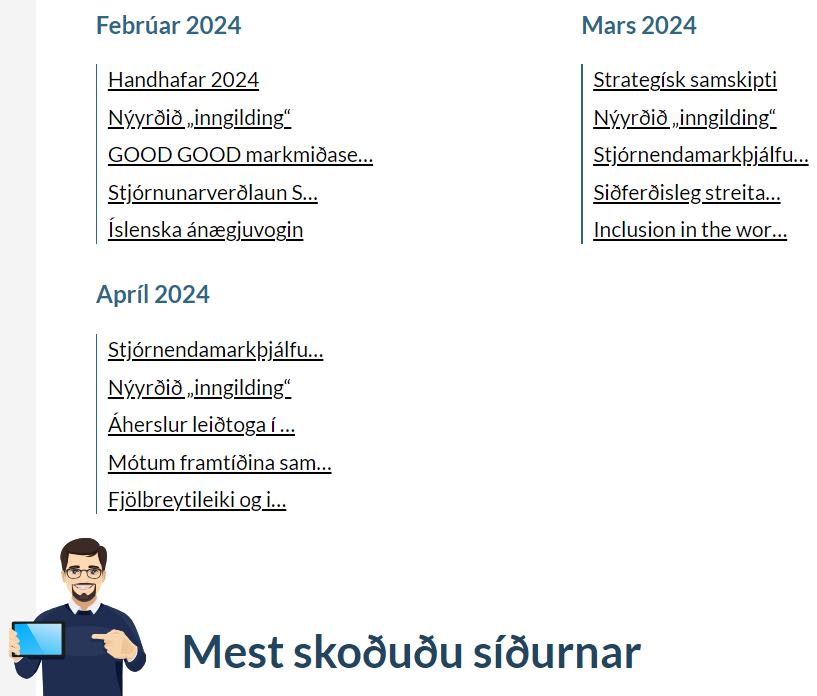 Fyrirkomulag starfsársins – samráð
Hádegisverðarfundir á hverju misseri
Hugarflug um efni, áherslur og fyrirlesara
Dagskrá ákveðin

2-3 viðburðir á misseri
Samvinna um framkvæmd 

Teams fundir eftir þörfum – skipulagning viðburða
	Miðvikudagar kl. 9
       Samskipti í netpóstum eftir þörfum á milli funda
Kosning til stjórnar
Stjórnin 2023 - 2024
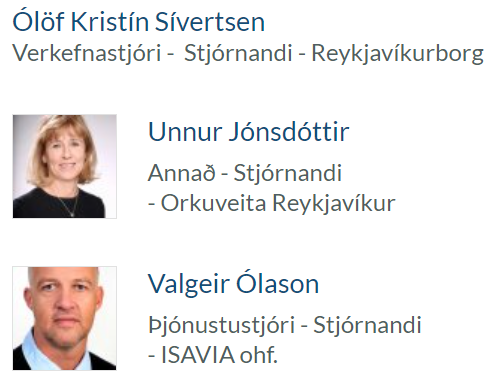 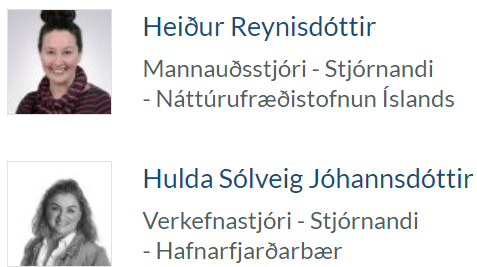 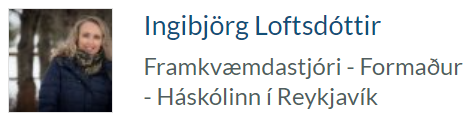 Kosning stjórnar 2024-2025
Ný framboð
Kolbrún Sif Hjartardóttir, Sýn
Dagný Tra Magnadóttir, Ríkislögreglustjóri
Framboð til áframhaldandi stjórnarsetu
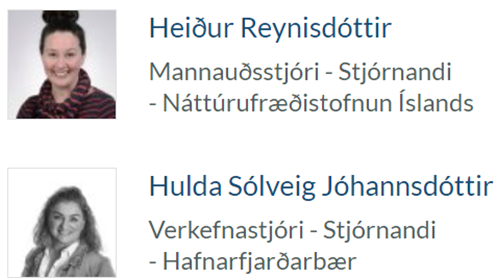 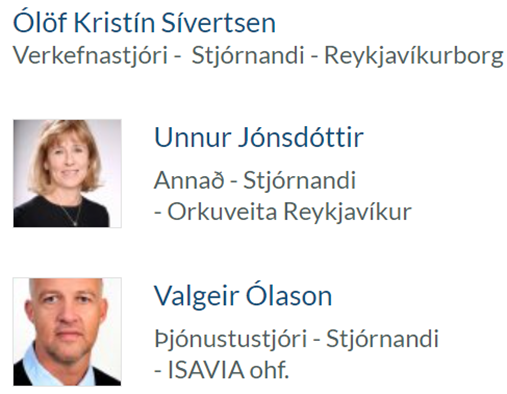 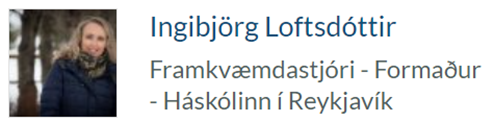 [Speaker Notes: Sjálfkjörið í stjórn og samþykkt af fundarmeðlimum]
Kosning formanns
Einhver sem býður sig fram?
Engin ný framboð bárust og sitjandi formaður var endurkjörinn einróma.
[Speaker Notes: Rebekka Bjarnadóttir nýr formaður – Magnús Brimar varaformaður]
Næsta starfsár
Starfsárið framundan
Hádegisverðar fundur í maí til að ræða næsta starfsár
15. maí kl 12:00

Faghópurinn hefur svo starfsárið formlega með hitting í Ágúst – Hádegisverðarfundur

Gott að meðlimir byrji að hugsa hugmyndir að viðburðum         Pallborð?
Andleg og líkamleg heilsa starfsfólksins, þarf sveigjanleika og svigrúm til að hlúa að þessum atriðum
Af hverju er alltaf brjálað að gera? Er þetta spurning um væntingastjórnun? Gerum við þá kröfu að við séum alltaf að klára verkefnin? Fáum við þá aðstoð sem þarf? Regla nr 1: við tæmum aldrei borðið okkar
Þurfum sjálf að setja mörk og forgangsraða
Höfum við þau verkfæri sem við þurfum?
The art of not giving a fuck – listin að vera drull(usama) um það sem skiptir minnstu máli
Ákveðið kæruleysi forvörn fyrir kulnun
Hver er staðan hjá þeim sem eru virkir í Heilsueflandi vinnustað? Hvað gengur vel.
Kíkja aftur á stöðuna, hvernig gengur – visa í fyrri kynningar
Skoða hvert vinnustaðirnir eru komnir
Eitt opinbert fyrirtæki/eitt einka, eða stórt/lítið
[Speaker Notes: Ákveðið að hittast fyrir sumarið – sett inn á facebook síðu Lean faghóps skoðunarkönnun hvenær menn vilja hittast]
Önnur mál
Engin önnur mál voru rædd.